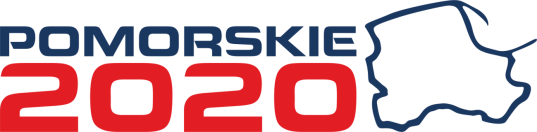 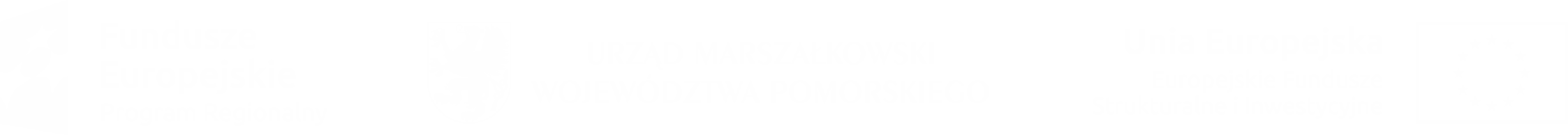 Strategia Inwestycyjna 
dla Instrumentów Finansowych
w RPO WP na lata 2014-2020
- aktualizacja
Magdalena Pronobis
Departament Rozwoju Regionalnego i Przestrzennego
Posiedzenie Komitetu Monitorującego 24 lutego 2017 r.
Alokacja IF 2014-2020
Umowa z BGK
30.09.2016
Umowa z EBI
09.12.2016
Strategia Inwestycyjna IF 2014-2020
Strategia Inwestycyjna 
dla Instrumentów Finansowych
w RPO WP na lata 2014-2020


Strategia Inwestycyjna z Biznesplanem. Obszar A

Strategia Inwestycyjna z Biznesplanem. Obszar B
	    	      aktualizacja: 01.12.2016
rozstrzygnięcia horyzontalne, w tym:
uwarunkowania prawne
kierunki interwencji i model wdrażania
alokacja według PI

parametry oraz alokacje produktów finansowych zaprojektowanych w:

OP 1 i OP 2  Obszar A

OP 8 i OP 10  Obszar B
IF w OP8 i OP10: produkty finansowe
OP8 Konwersja
OP10 Energia
IF w OP8 i OP10: Oczekiwane efekty
Strategia Inwestycyjna IF w OP8 i OP10Obszary aktualizacji
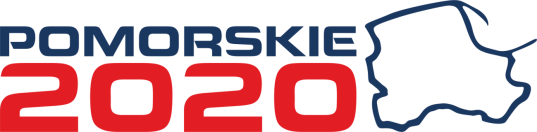 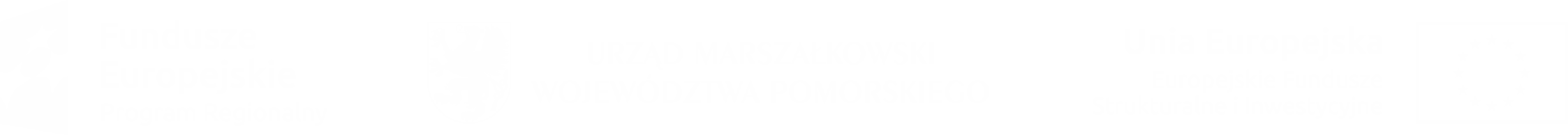 Przepisy dotyczące opłat za zarządzanie obliczanych na podstawie wyników  w projektach dotyczących wdrażania instrumentów finansowych w RPO WP na lata 2014-2020
Magdalena Pronobis
Departament Rozwoju Regionalnego i Przestrzennego
Posiedzenie Komitetu Monitorującego 24 lutego 2017 r.
Podstawa prawna i zakres informacji dla KM
Art. 12 ust. 2 rozporządzenia delegowanego Komisji (UE) nr 480/2014 z dnia 3 marca 2014 r.
Instytucja zarządzająca informuje komitet monitorujący o przepisach dotyczących obliczania poniesionych kosztów zarządzania /opłat za zarządzanie instrumentem finansowym na podstawie wyników
Harmonogram Funduszu Funduszy
wstępny projekt Zaproszeń do Składania Ofert  w celu wyboru PFdo 31 marca 2017 r.
publikacja Zaproszeń do Składania Ofert do 3 miesięcy po zatwierdzeniu przez IZ
zawarcie Umów Operacyjnych z wybranymi PFdo 6 miesięcy po zatwierdzeniu przez IZ wyboru PF 
wypłata środków przez PF na rzecz ostatecznych odbiorców zgodnie z celami pośrednimi * : 
min 20% środków zainwestowanych do 31 grudnia 2018 r.
min 50% środków zainwestowanych do 31 grudnia 2020 r.
min 80% środków zainwestowanych do 31 grudnia 2021 r.
100% środków zostanie zainwestowanych do 31 grudnia 2022 r.
* z możliwością pewnych zmian zależnie od danego PI
Wynagrodzenie: zasady podstawowe
forma: 		opłata za zarządzanie
komponenty:  		podstawowe + oparte na wynikach 
limit: 		7% całkowitej kwoty Wkładu z Programu 			wpłaconego do Funduszu Funduszy 			w całym okresie kwalifikowalności
dodatkowe progi:
wynagrodzenie podstawowe: 3% dla pierwszych 12 miesięcy, 1% dla kolejnych 12 miesięcy, a następnie 0,5% rocznie Wkładu z Programu wpłaconego do FFpro rata temporis* do końca okresu kwalifikowalności/zwrotu do IZ/likwidacji 
wynagrodzenie oparte na wynikach: 0,5% rocznie Wkładu z Programu faktycznie wypłaconego Pośrednikom Finansowym pro rata temporis* do dnia zwrotu do FF/końca okresu kwalifikowalności/daty likwidacji
* łac. stosownie do upływu czasu
Wynagrodzenie oparte na wynikach
Kryteria ustalania opłat za zarządzanie na podstawie wyników
na podstawie wymogów  Art. 12 ust. 1 rozporządzenia delegowanego Komisji (UE) nr 480/2014 z dnia 3 marca 2014 r
Dodatkowy element opłaty za zarządzanie uzależniony od wyników
niepodjęcie działań mających zapewnić wypłatę do ostatecznych odbiorców do 31 grudnia 2022 r.
niepodjęcie działań mających zapewnić realizację wskaźników w danym PI
do 31 grudnia 2023 r.
o 0,2% rocznie wkładu wypłaconego PF
o 0,3% rocznie wkładu wypłaconego PF
Cel pośredni:	0,5% w 4a
	
Cele końcowe:
0,1% w PI 9b
0,1% w PI 4a
0,5% w PI 4c
obniżenie od następnego dnia roboczego przypadającego po tym terminie do dnia osiągnięcia celu
obniżenie opłat należnych za okres 12 miesięcy poprzedzających
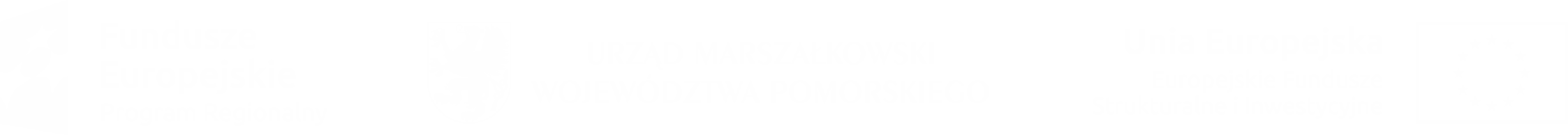 Dziękuję za uwagę